আজকের মাল্টিমিডিয়া ক্লাসে সবাইকে স্বাগত
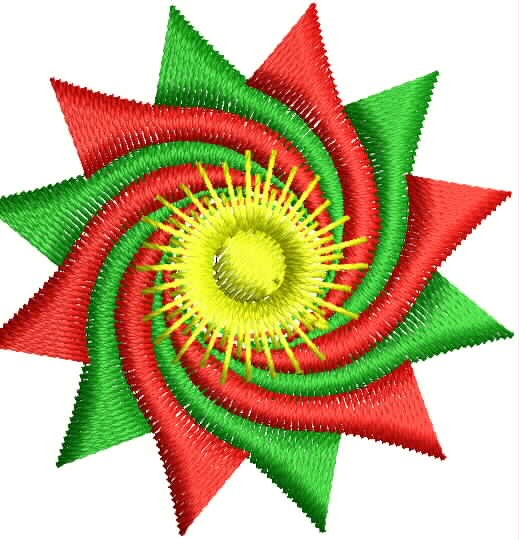 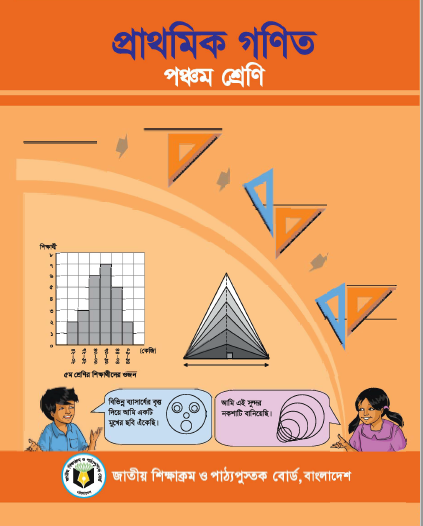 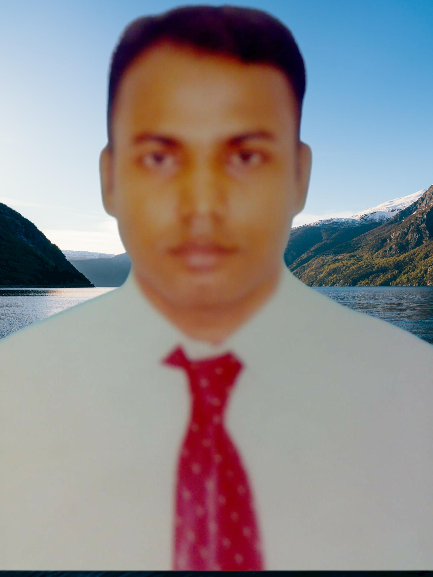 পরিচিতি
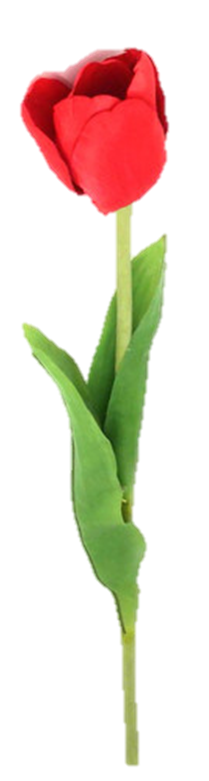 মোঃ আখতার হোসেন
সহকারি শিক্ষক
 জয়নগর সরকারি প্রাথমিক বিদ্যালয়।
ছাতক,সুনামগঞ্জ। ।
বিষয়: প্রাথমিক গনিত 
শ্রেণি: পঞ্চম 
অধ্যায়: ৩ 
পাঠ- চার প্রক্রিয়া সম্পর্কিত 
সমস্যাবলি
ছবিতে কী দেখতে পাচ্ছ?
এগুলোকে একত্রে কী বলে?
×
-
+
÷
প্রক্রিয়া প্রতীক
পাঠ ঘোষনা
চার প্রক্রিয়া সম্পর্কীত সমস্যাবলি
শিখণফল
এই পাঠ শেষে শিক্ষার্থীরা
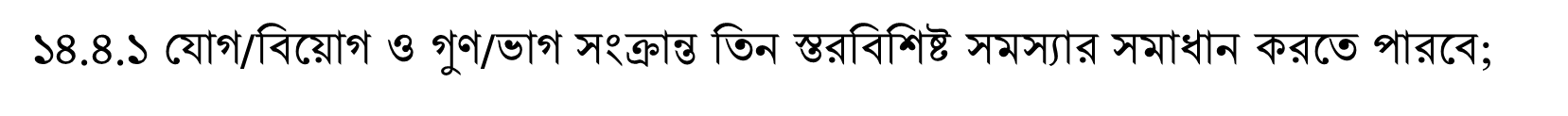 ১৪.৪.২ যোগ,বিয়োগ,গুণ ও ভাগের অনূর্ধ্ব তিনটি ব্যবহার করে তিন স্তরবিশিষ্ট সমস্যার সমাধান করতে পারবে।
সমস্যাটি সমাধান করি
গত বছর একটি গ্রামে ৪৬৮৭ জন লোক ছিলেন। এই বছর আরও ৩৪৯ জন লোক গ্রামে আসলেন এবং ২৮০ জন লোক গ্রাম থেকে চলে গেলেন। গ্রামটিতে বর্তমানে লোকসংখ্যা কত?
গ্রামে লোক ছিলেন ৪৬৮৭ জন
চিত্রটি আমাদের সমস্যাটি বুঝতে সাহায্য করবে।
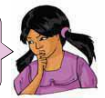 নতুন আসলেন ৩৪৯ জন
চলে গেলেন ২৮০ জন
গাণিতিক বাক্যঃ
৪৬৮৭ + ৩৪৯ – ২৮০
সমাধানঃ
৪৬৮৭ + ৩৪৯ – ২৮০
=
৫০৩৬-২৮০
৪৭৫৬
=
উত্তরঃ ৪৭৫৬
জোড়ায় কাজ
আলতাব সাহেবের মাসিক বেতন ৯৮৭০ টাকা । প্রতি মাসে তিনি ৩৮০০ টাকা বাসা ভাড়া বাবদ এবং ৫৬৫০ টাকা পরিবারের প্রয়োজন বাবদ খরচ করেন । অবশিষ্ট টাকা তিনি ব্যাংকে জমা রাখেন । 

(ক) প্রতি মাসে তিনি মোট কত টাকা খরচ করেন ? 
(খ) প্রতি মাসে তিনি কত টাকা ব্যাংকে জমা রাখেন ?
(গ) তিনি ১ বছরে কত টাকা ব্যাংকে জমা রাখেন ?
(ক) নং সমস্যার সমাধান

আলতাব সাহেব প্রতি মাসে ,

বাসা ভাড়া বাবদ খরচ করেন ৩৮০০ টাকা 
পরিবারের জন্য খরচ করেন  ৫৬৫০ টাকা
                           তিনি মোট খরচ করেন     ৯৪৫০  টাকা

         অতএব,প্রতি মাসে তিনি মোট খরচ করেন ৯৪৫০ টাকা
(খ) নং সমস্যার সমাধান
                           
              প্রতি মাসে তিনি বেতন পান  ৯৮৭০টাকা 
  প্রতি মাসে তিনি মোট খরচ করেন (-)  ৯৪৫০ টাকা [ক থেকে প্রাপ্ত]
  প্রতি মাসে তিনি ব্যাংকে জমা করেন      ৪২০ টাকা
                 
  অতএব,  প্রতি মাসে তিনি ৪২০টাকা ব্যাংকে জমা করেন।
(গ) নং সমস্যার সমধান
                            
              আমরা জানি, ১ বছর = ১২ মাস 
                        
          ১ মাসে ব্যাংকে জমা করেন ৪২০ টাকা [খ নং হতে প্রাপ্ত] 
সুতরাং ১২ “          “     “       “ = (৪২০×১২)টাকা 
                                            =৫০৪০ টাকা  
                         
   অতএব,১ বছরে ৫০৪০ টাকা ব্যাংকে জমা করেন।
৪২০
         ×১২
৮ ৪ ০
৪২ ০ ০
৫ ০ ৪ ০
দলীয় কাজ
পিতা ও কন্যার বয়সের সমষ্টি ৮০ বছর । পিতার বয়স কন্যার বয়সের চার গুণ। কন্যার বয়স কত?
চিত্রে আমরা কী দেখতে পেলাম?
পিতার বয়স
কন্যার বয়স
পিতার বয়স কন্যার বয়সের ৪ গুণ
পিতা ও কন্যার বয়সের সমষ্টি কন্যার বয়সের কত গুন?
পিতার বয়স
কন্যার বয়স
পিতা ও কন্যার বয়সের সমষ্টি কন্যার বয়সের ৫ গুন
যেহেতু পিতা ও কন্যার বয়সের সমষ্টি =কন্যার বয়সের ৫ গুন
কন্যার বয়স ১৬ বছর
পিতার বয়স
কন্যার বয়স= ৮০÷৫=১৬ বছর
যেহেতু পিতার বয়স কন্যার বয়সের ৪ গুন
কন্যার বয়স ১৬ বছর
পিতার বয়স ৬৪ বছর
পিতার বয়স=১৬×৪=৬৪ বছর
এসো সমাধানটি করি
কন্যার বয়স                      = কন্যার বয়সের ১ গুণ
.¶. পিতার বয়স                      = কন্যার বয়সের ৪ গুণ
.¶. পিতার বয়স ও পুত্রের বয়সের সমষ্টি          = কন্যার বয়সের ৫ গুণ
পিতা ও কন্যার বয়সের সমষ্টি ৮০ বছর। 
.¶. কন্যার বয়স = (৮০ ÷ ৫) বছর = ১৬ বছর।
.¶. পিতার বয়স = (১৬ × ৪) বছর = ৬৪ বছর।
উত্তরঃ কন্যার বয়স 1৬ বছর এবং পিতার বয়স ৬৪ বছর।
মূল্যায়নঃ
১।পিতা ও পুত্রের বয়সের সমষ্টি ৬০ বছর। পিতার বয়স পুত্রের বয়সের ৪ গুণ। তাদের প্রত্যেকের বয়স কত?
২।মা ও পুত্রের বয়সের সমষ্টি ৬০ বছর। মায়ের বয়স পুত্রের বয়সের ৩ গুন। 
ক) পুত্রের বয়স কত?
খ) মায়ের বয়স কত?
গ) ৫ বছর আগে পুত্রের বয়স কত ছিল?
বাড়ির কাজ
১. রাজু ও রাকিবের বয়সের সমষ্টি ৮০ বছর। রাজুর বয়স রাকিবের বয়সের ৪ গুণ।
ক) তাদের প্রত্যেকের বয়স কত?
খ) ৬ বছর পর রাজু ও রাকিবের বয়সের সমষ্টি কত হবে?
আজকের পাঠ এখানেই শেষ, ধন্যবাদ।
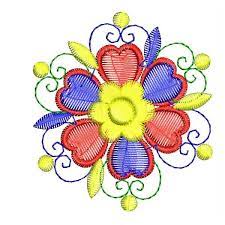